UPDATE ON THE STATE OF THE ECONOMY, DEVELOPMENT OF SUCCESSOR MEDIUM TERM PLAN, SECTOR  STRATEGIES STATES’ STRATEGIC PLANS AND STATES GDP COMPUTATION
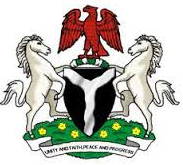 Outline
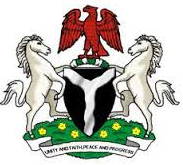 2
1.0	Introduction
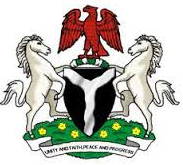 3
2.0	State of the Economy
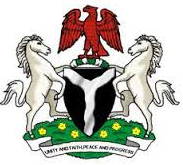 4
2.0	State of the Economy.../2
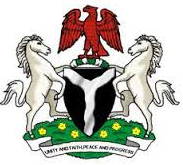 5
2.1	Some Policy Responses and Achievements
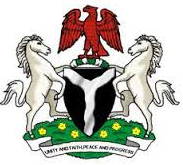 6
2.1	Some Policy Responses and Achievements...2
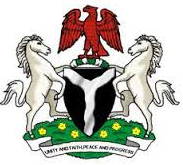 7
3.0	Proposed Roadmap for Development of the MTSP
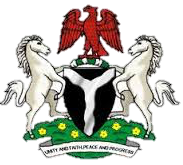 Development of the MTSP is on course
Key activities in the road map include:
Technical Working Groups Meetings
Draft Macroeconomic Framework
Working Visits
Inauguration of TWGs
Development 
of 2017-2019 MTEF
Zonal Validation Workshops
Leadership 
Buy-In
Consultation with  NASS
Internal Consultative Sessions with HOSF and Body of Perm Secs and other Partner MDAs
Development 
of 2017 Budget
Appointment of Coordinating Consulting Firm
Presentation of Draft Plan to NEC
Implementation and M & E Framework
Presentation of draft Plan to FEC
Engagement with EMT, NEC, FEC
Development of MTSS/Sector Plans (Currently on going)
Finalization of Plan
Printing and Dissemination of Approved Plan
Approval and Launching of the Plan
8
4.0	Milestones Attained on the Development of Successor 	Medium Term Strategic Plan
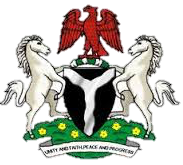 5.0	Sector Strategies and States’ Strategic Plans
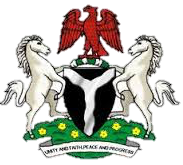 6.0	   States’ GDP Computation Project
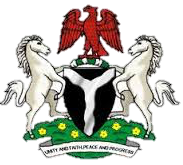 7.0	What Role for the States?
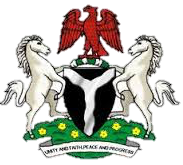 12
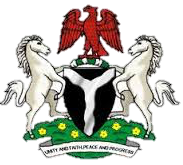 Thank  You
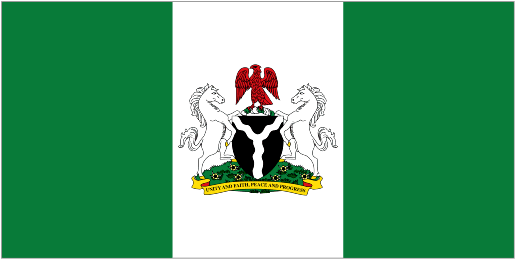